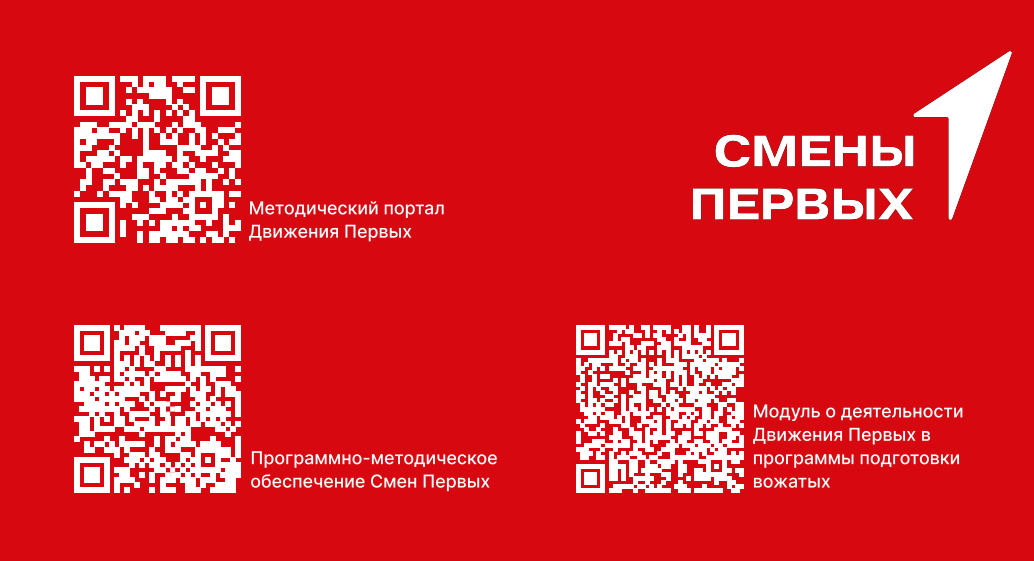 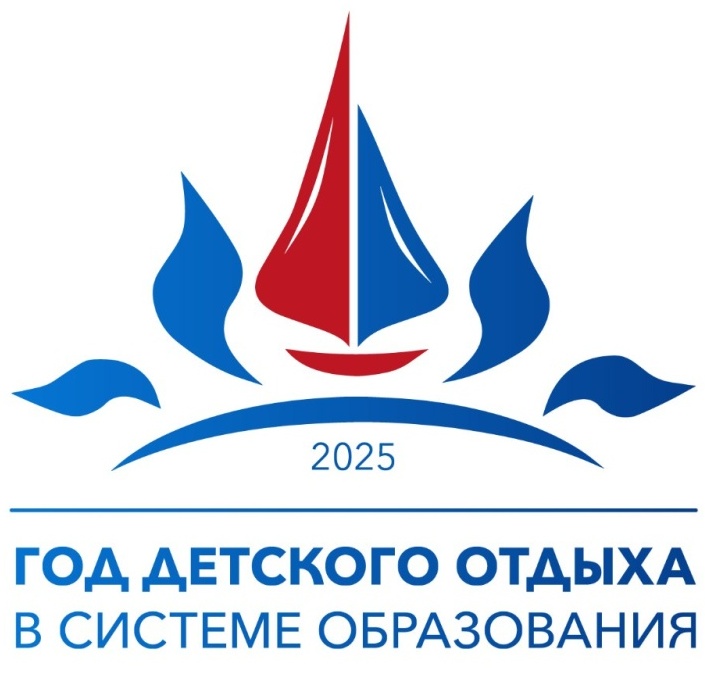 О реализации воспитательных направлений в летних оздоровительных лагерях
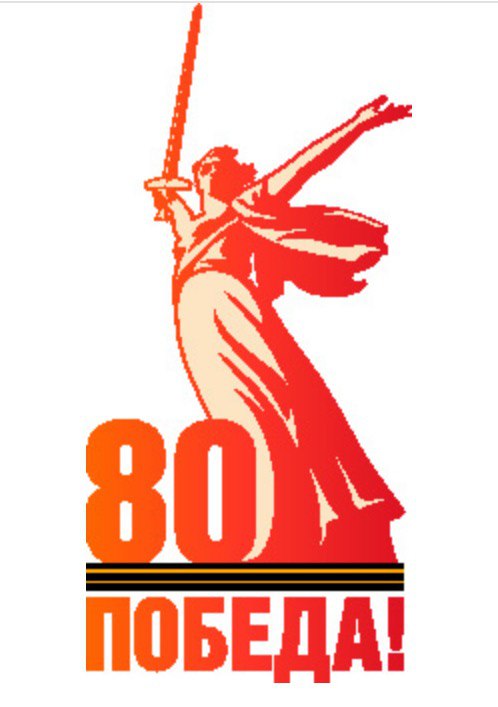 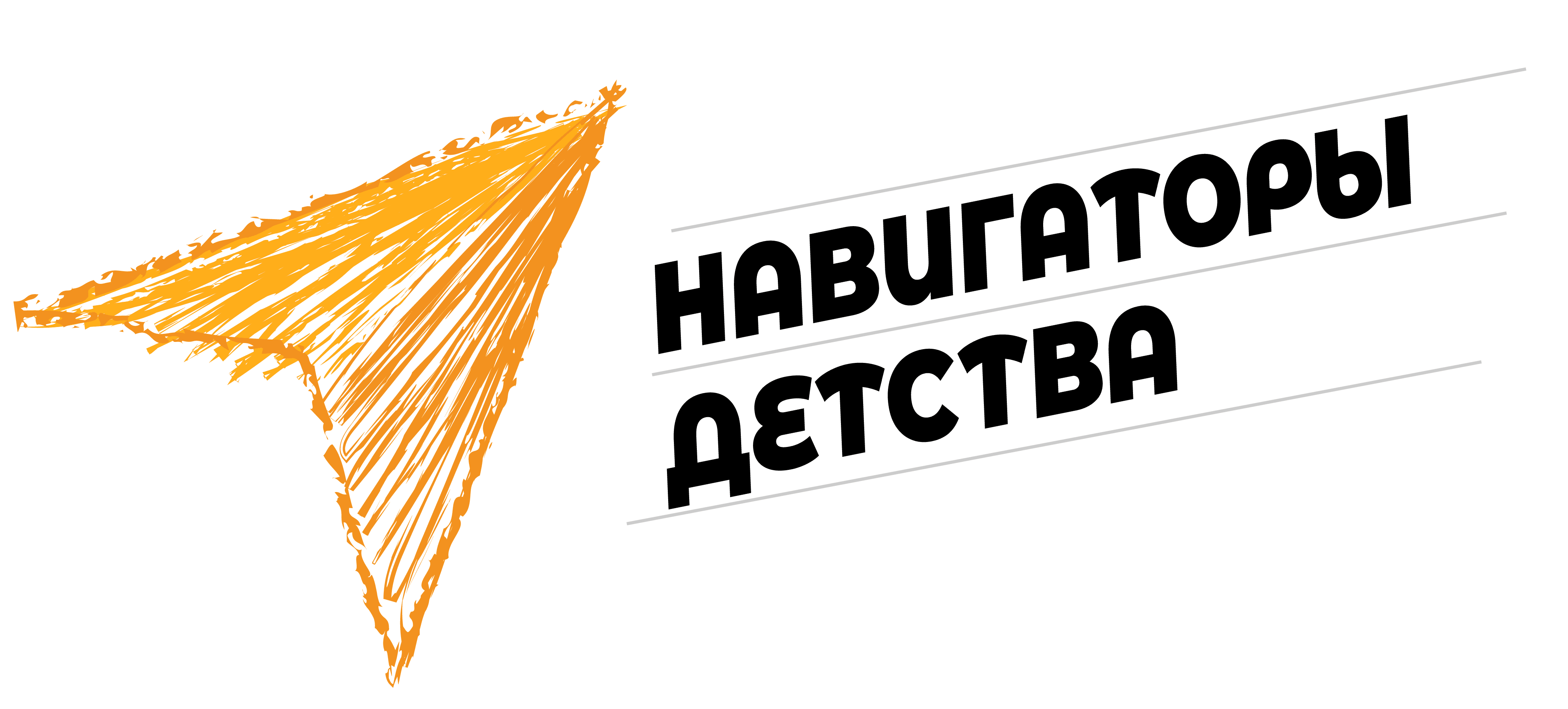 «БЕСШОВНОСТЬ» ВОСПИТАТЕЛЬНОЙ СИСТЕМЫ
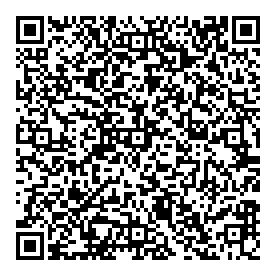 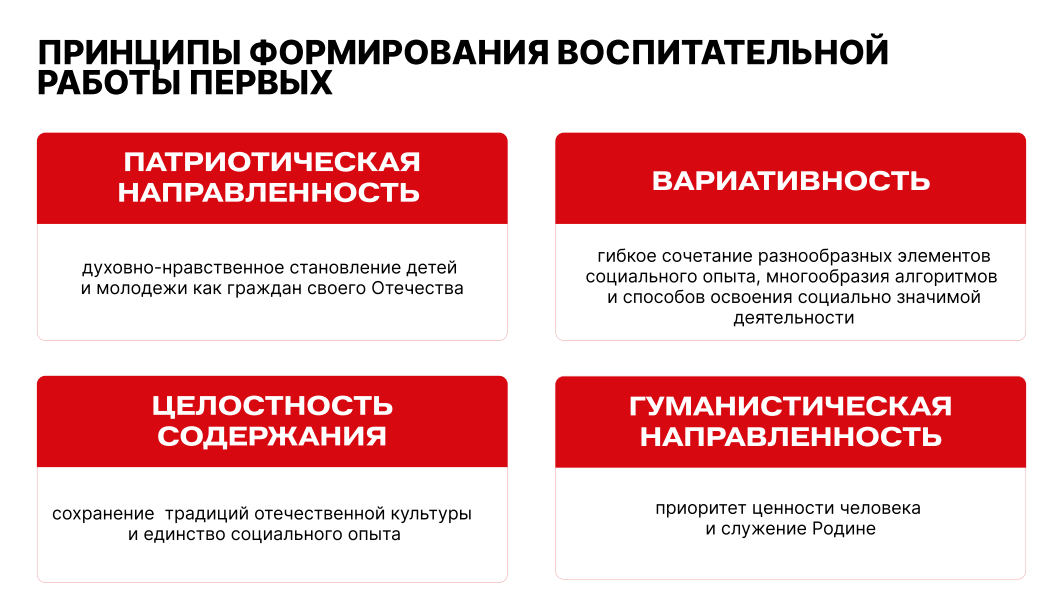 Примерная программа воспитания
«Ключевые смыслы» системы воспитания
МЫ 
ОДНА КОМАНДА
01
03
02
РОССИЯ – СТРАНА
ВОЗМОЖНОСТЕЙ
ЛЮБЛЮ РОДИНУ
Детский коллектив объединяет детей с разными интересами,
потребностями и индивидуальными особенностями. 
Важно выстраивать работу и коллективные дела так, чтобы они были интересными и значимыми для каждого ребенка.
Формирование у детей чувства патриотизма и готовности к защите интересов Отечества, осознание ими своей гражданской идентичности через чувства гордости за свою Родину и ответственности за будущее России, знание истории, и т.д.
Ребенка воспитывает все, что его окружает. Окружающая среда формирует его взгляды, убеждения, привычки. Важно создавать воспитательную среду, доступную, интересную для ребенка. Создание благоприятной и разнообразной воспитательной среды возможно через вовлечение детей в конкурсы, мероприятия и проекты детских общественных объединений, заинтересованных организаций
Содержательный компонентИНВАРИАНТНЫЕ МОДУЛИ
Модуль «Будущее России. Ключевые мероприятия»
Дни единых действий, дни Первых
Содержательный компонентИНВАРИАНТНЫЕ МОДУЛИ
Содержательный компонентВАРИАТИВНЫЕ МОДУЛИ
Модуль 
«Цифровая среда воспитания»
Модуль 
«Социальное партнерство»
Модуль 
«Работа с родителями»
Модуль
 «Профориентация»
Модуль 
«Детское медиапространство»
Модуль 
«Экскурсии и походы»
Работа с родителями или законными представителями осуществляется в рамках различных видов и форм деятельности на групповом и индивидуальном уровне
Задача совместной деятельности педагогических работников и детей – подготовить ребенка к осознанному выбору своей будущей профессиональной деятельности
Цифровая среда воспитания – совокупность условий для реализации воспитательной деятельности с применением дистанционных технологий, электронных информационных ресурсов, цифрового контента и технологических средств
Взаимодействие с другими образовательными организациями, организациями культуры и спорта, общественными объединениями, традиционными религиозными организациями народов России (православие, ислам, буддизм, иудаизм), разделяющими в своей деятельности цель и задачи воспитания, ценности и традиции уклада детского лагеря.
Организация для детей экскурсий, походов и реализация их воспитательного потенциала
Развитие коммуникативной культуры, формирование навыков общения и сотрудничества, поддержка творческой самореализации детей
МЕТОДИЧЕСКОЕ СОПРОВОЖДЕНИЕ ЛОК 2025
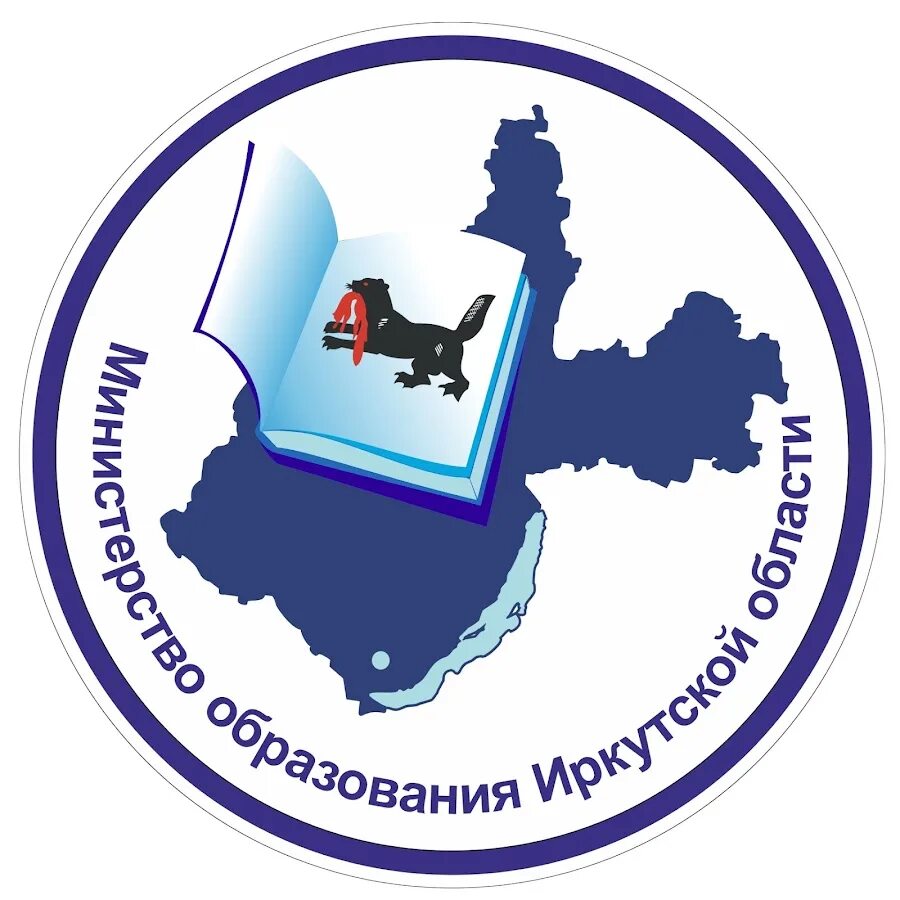 Повышение квалификации:

 «Сопровождение детского отдыха: от вожатого до руководителя детского лагеря» (36 часов, 250 человек. 05.03-12.03.2025г.);

«Управление деятельностью организаций отдыха детей и их оздоровления» (36 часов, 50 человек, 10.03-15.03.2025г.); 

«Проектирование программ отдыха детей и их оздоровления» (56 часов, 250 человек, 18.03.-31.03.2025г.);

«Организационно-педагогическое сопровождение организации отдыха детей и их сопровождения» (56 часов, 250 человек, 18.03.-31.03.2025г.).

Занятия по адресу: г. Иркутск, ул. Рабочего Штаба, 19а
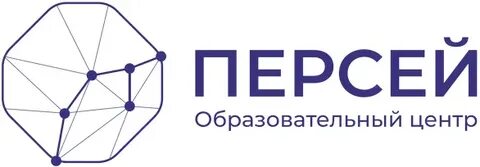 ПЕРВЫЕ. ЛОК 2025
МЕТОДИЧЕСКАЯ ПОДДЕРЖКА
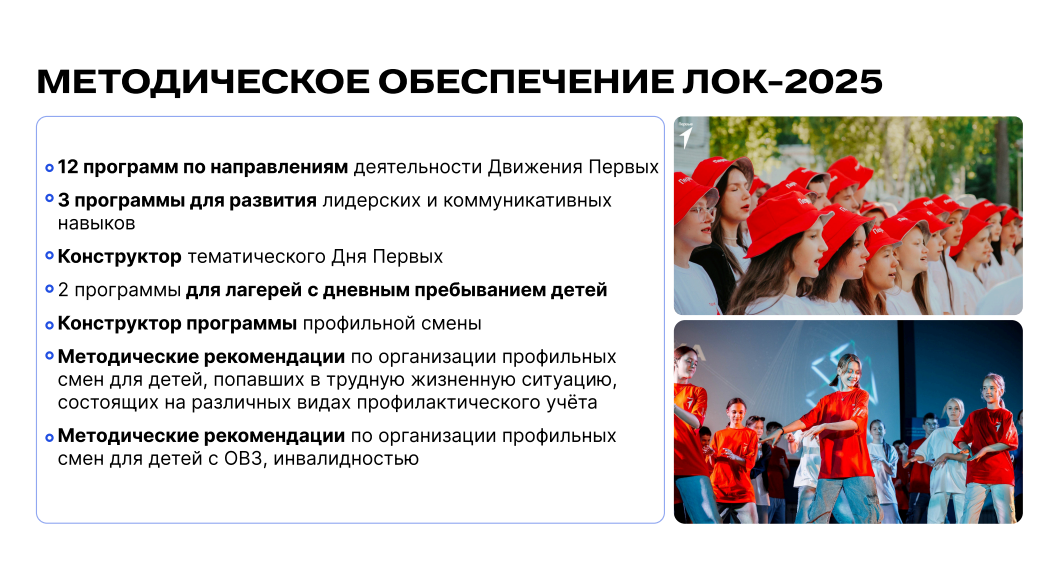 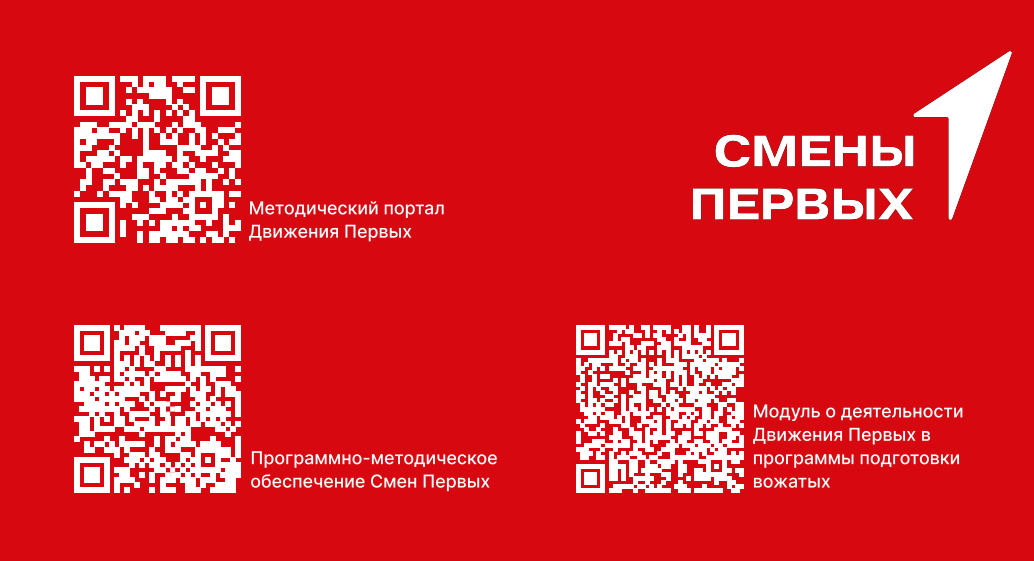 Первые
Российское движение 
детей и молодежи «Движение первых»
ЛЕТО 2025
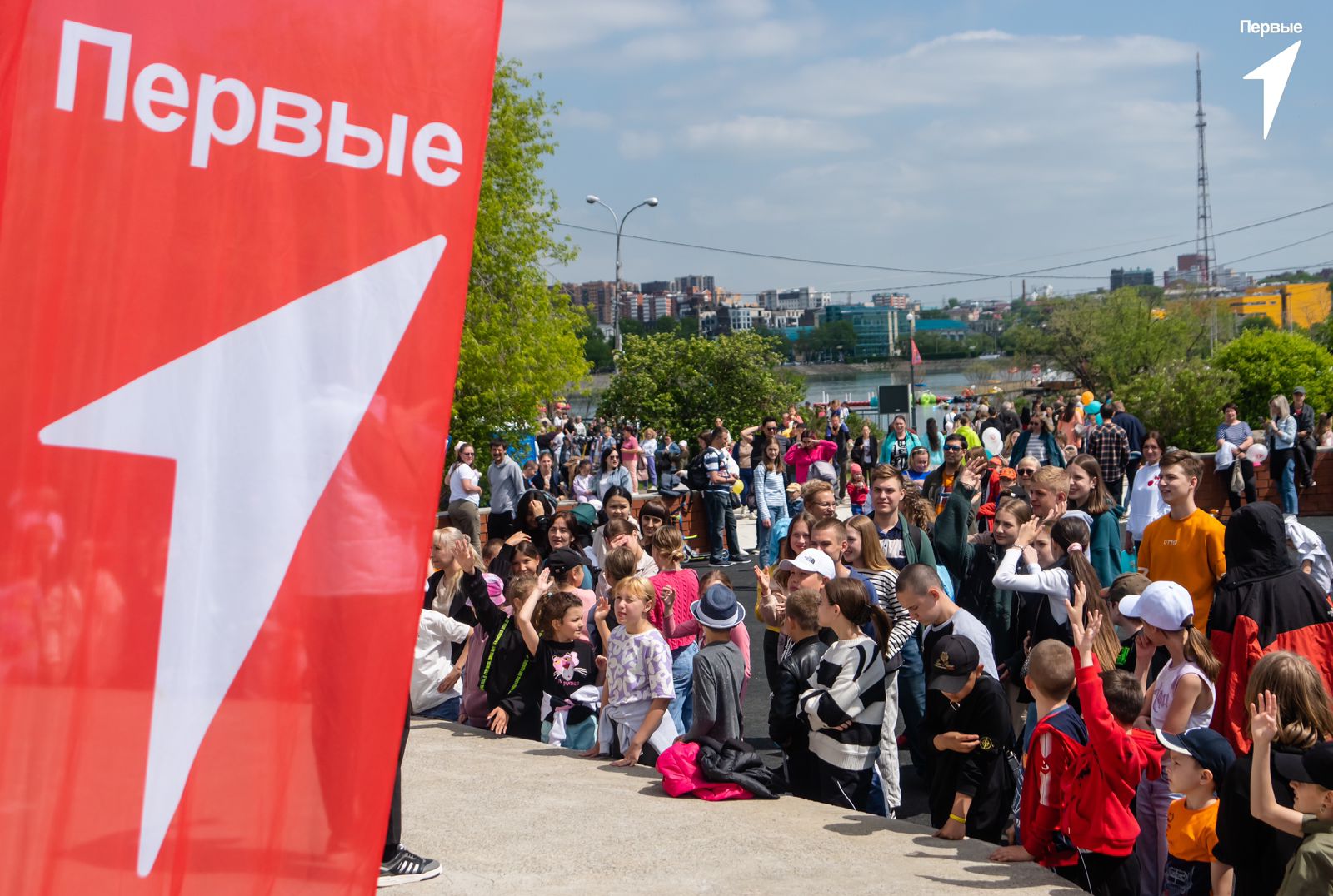 1. Открытие ЛОК «Фестивалями Первых» в муниципальных образованиях – 1 июня;
2. Внедрение методических рекомендаций и тематических Дней первых в программы всех лагерей;
3. Профильные смены в стационарных загородных лагерях с конкурсным отбором;

4. Внедрение блоков и тематических Дней первых в каждую смену оздоровительной кампании 2025
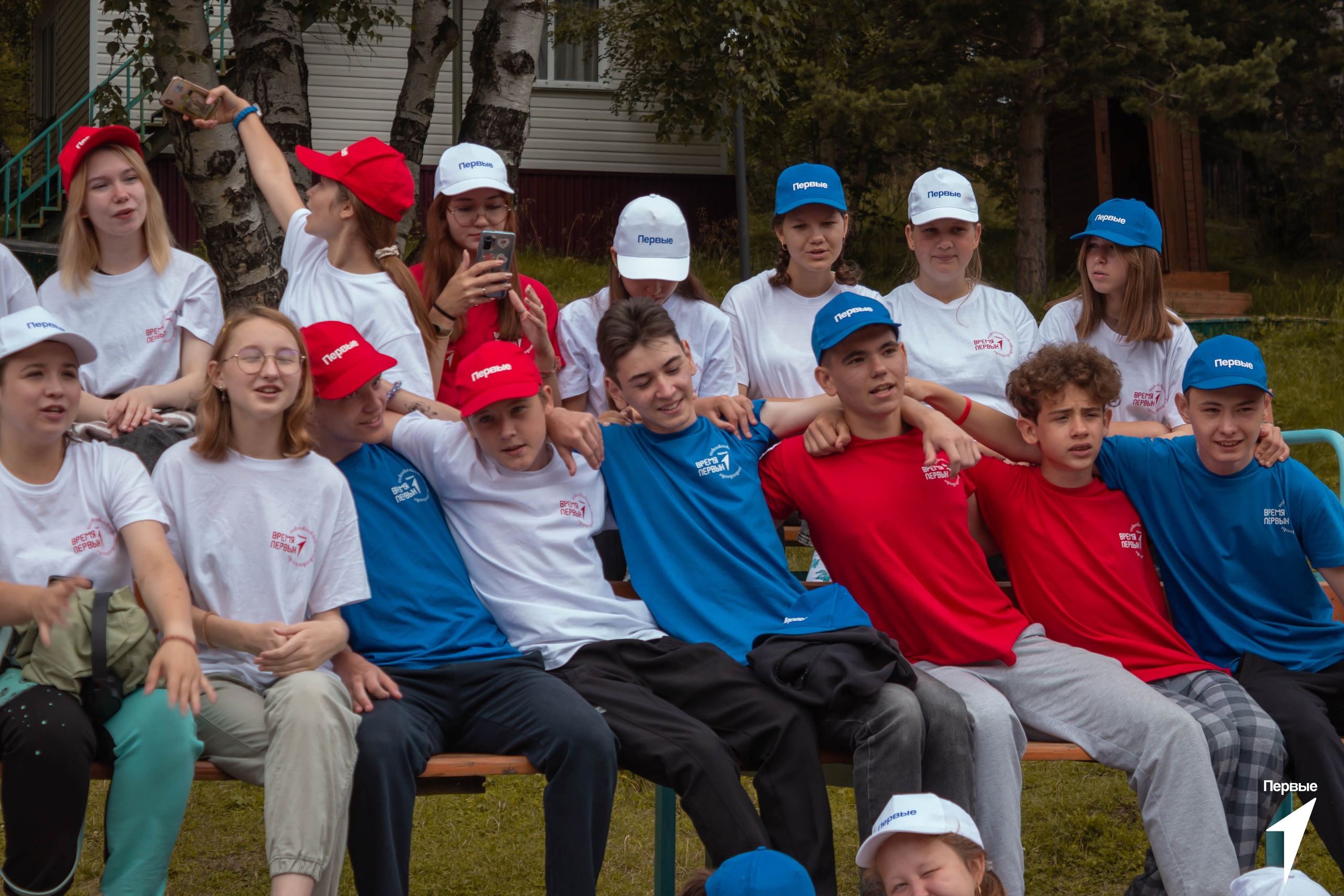 Первые
Российское движение 
детей и молодежи «Движение первых»